BÀI 2: MÔ HÌNH NGÔI NHÀ 3D
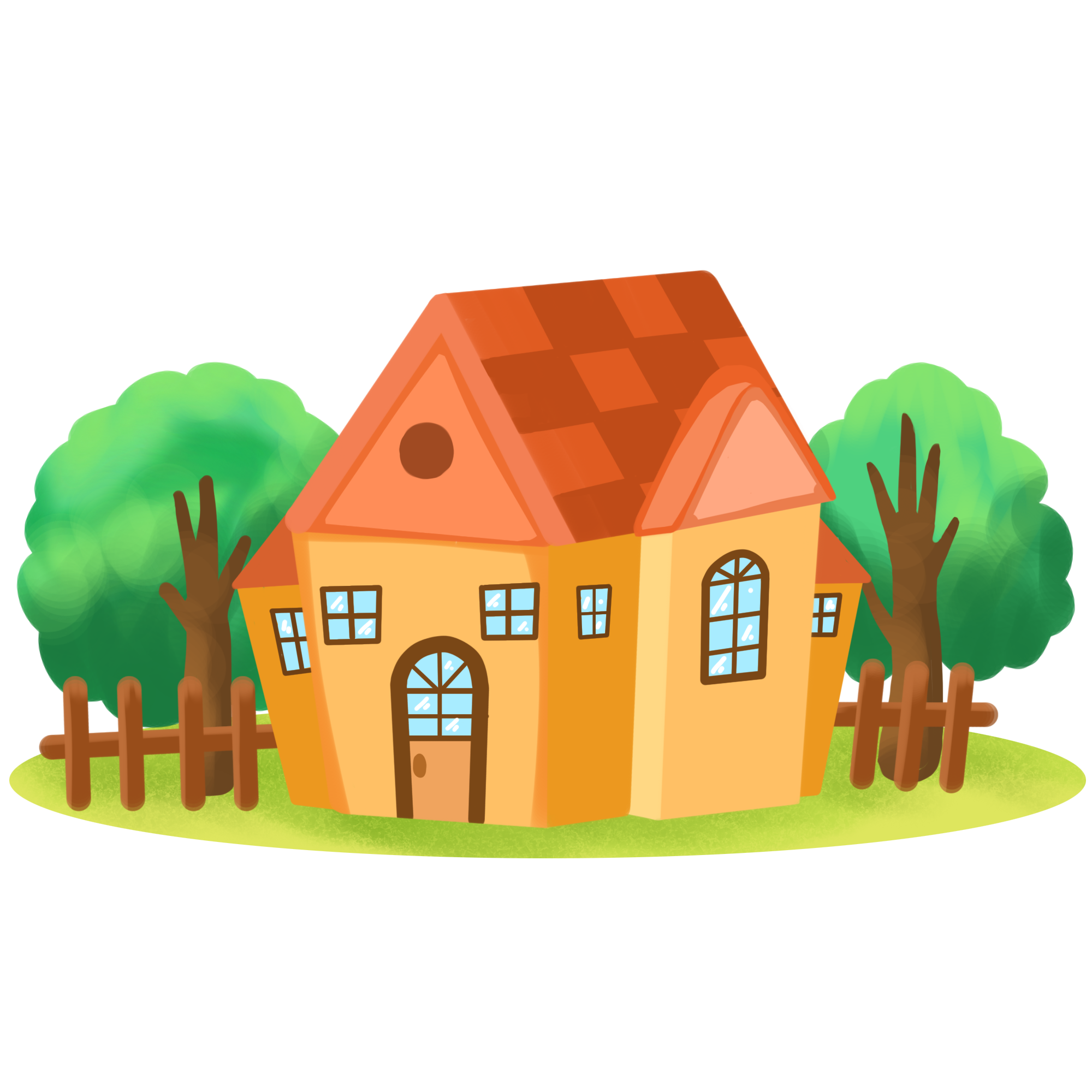 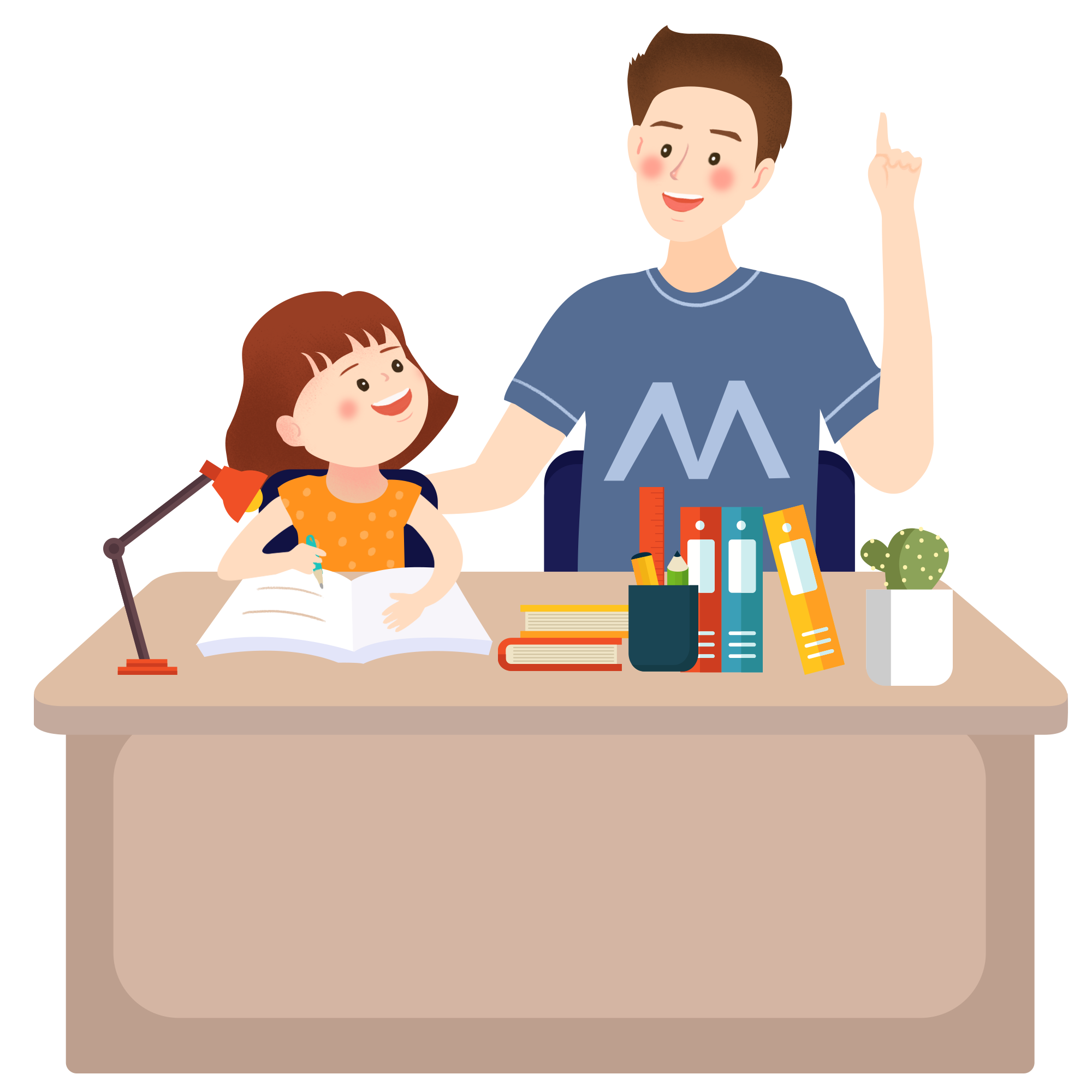 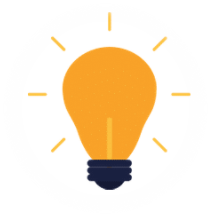 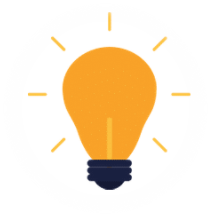 Ai nhanh trí hơn?
Cái gì cũng có sẵn sàng, 
Có con có mẹ có nàng có anh,  
Có từ âu muối, xoong canh, 
Có giường chiếu, có ghế bành tủ gương
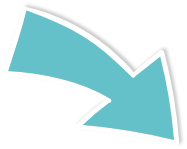 Đáp án: NGÔI NHÀ
Là cái gì?
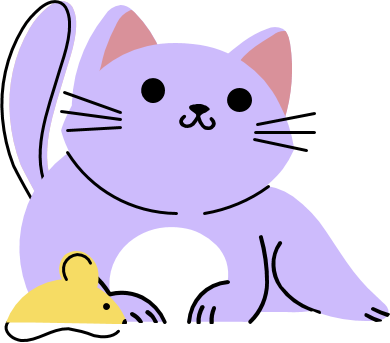 NỘI DUNG BÀI HỌC
3. Luyện tập – Sáng tạo
1. Khám phá
2. Kiến tạo kiến thức, kĩ năng
Cách tạo mô hình ngôi nhà từ vật liệu tìm được
Tạo mô hình ngôi nhà bằng vật liệu đã qua sử dụng
Mô hình ngôi nhà
4. Phân tích – Đánh giá
5. Vận dụng – Phát triển
Trưng bày sản phẩm và chia sẻ
Tìm hiểu ngôi nhà trong thực tế
1. Khám phá mô hình ngôi nhà
Quan sát mô hình ngôi nhà trong SGK trang 66 và trả lời câu hỏi:
Mô hình ngôi nhà được tạo nên từ những hình khối nào?
Mô hình ngôi nhà có đặc điểm gì?
Những vật liệu nào được sử dụng để tạo mô hình ngôi nhà?
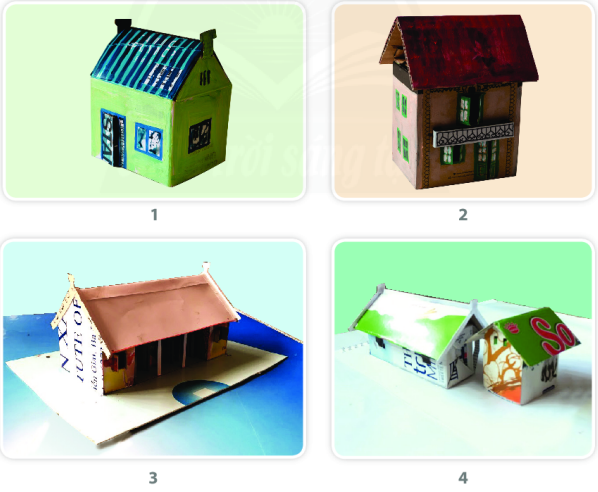 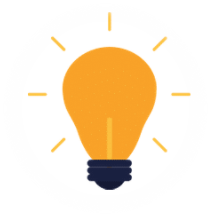 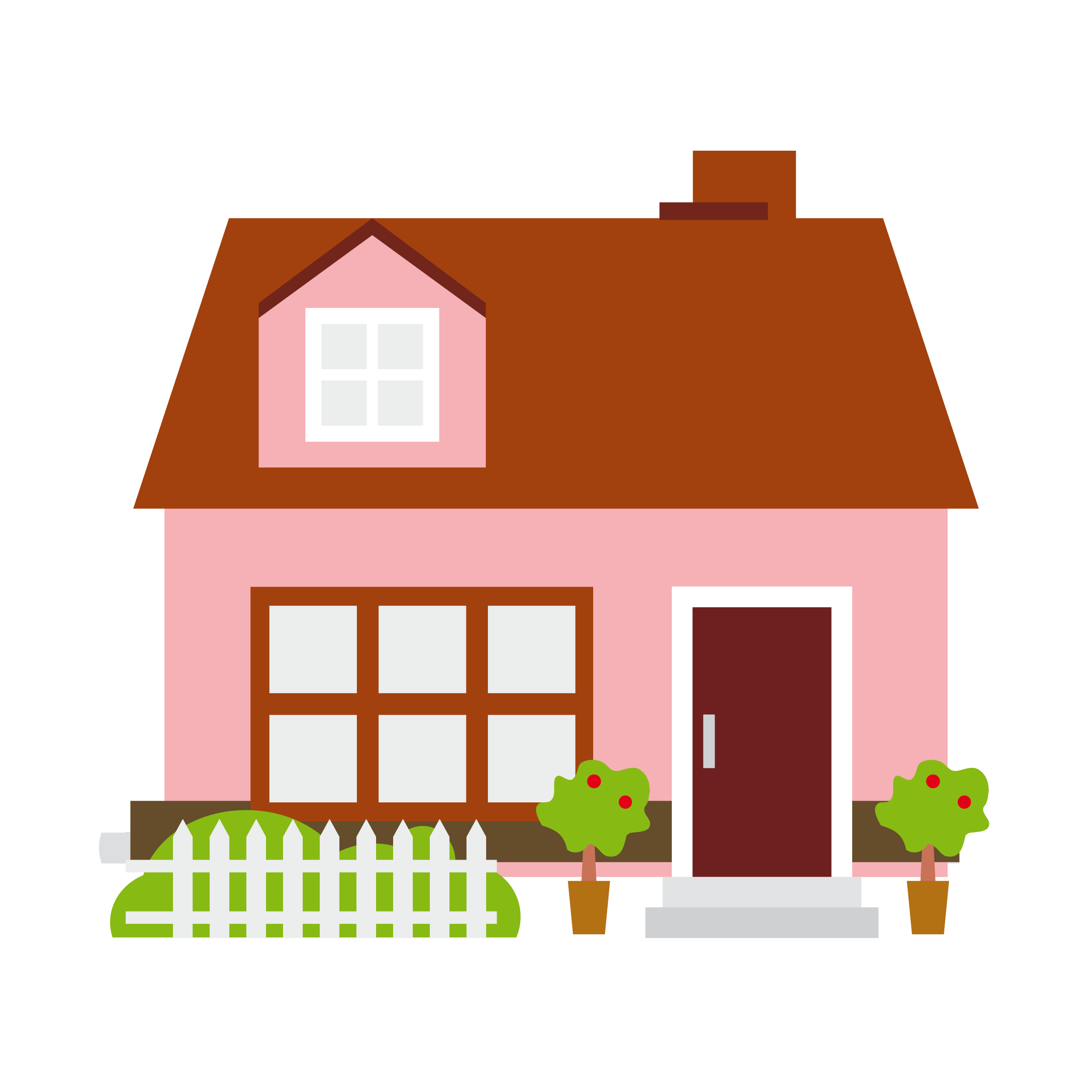 02
Kiến tạo kiến thức, kĩ năng
Cách tạo mô hình ngôi nhà từ vật liệu tìm được
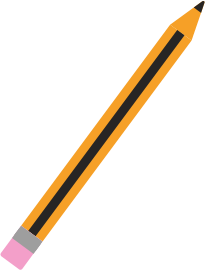 Hoạt động nhóm
Quan sát hình ảnh trang 65 SGK, thảo luận nhóm trong 3 phút và trả lời câu hỏi:
+ Em lựa chọn vật liệu và hình khối gì để tạo mô hình ngôi nhà?
+ Phần nào của ngôi nhà cần tạo trước?
+ Em sẽ tạo đặc điểm riêng cho ngôi nhà bằng cách nào?
+ Để tạo mô hình ngôi nhà, em cần thực hiện các bước cơ bản nào?
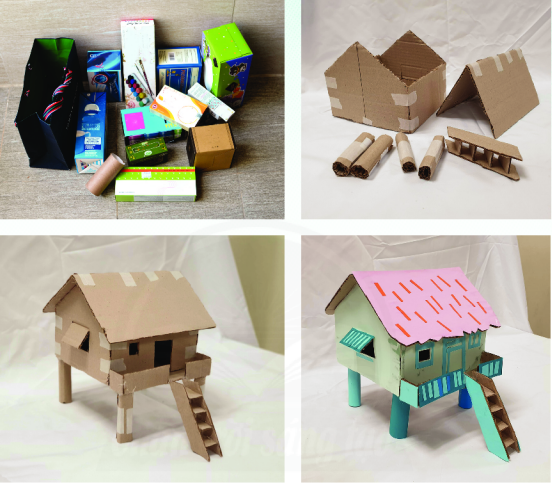 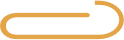 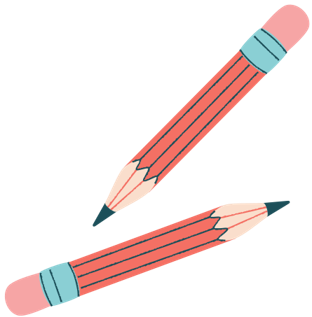 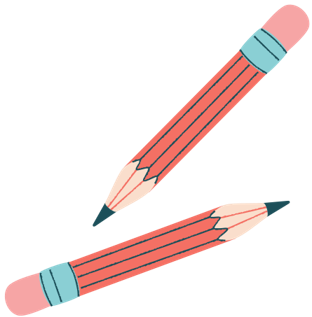 Kết luận
Hình, khối, màu sắc của các vật liệu đã qua sử dụng có thể tạo thành mô hình ngôi nhà.
Hình, khối, màu sắc của các vật liệu đã qua sử dụng có thể tạo thành mô hình ngôi nhà.
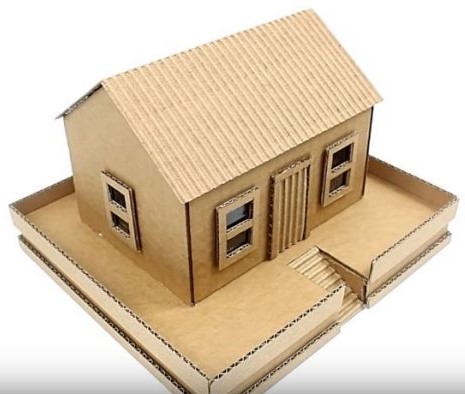 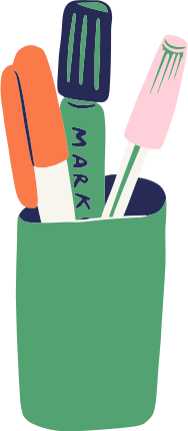 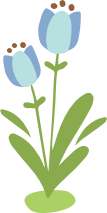 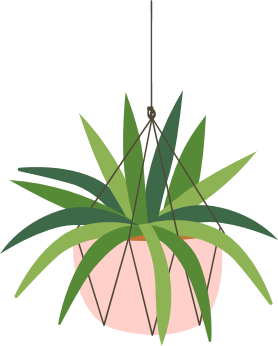 Các bước tạo mô hình ngôi nhà:
Bước 1:
Bước 2:
Lựa chọn vật liệu và hình khối phù hợp để tạo mô hình ngôi nhà.
Tạo các bộ phận của mô hình ngôi nhà.
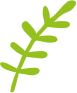 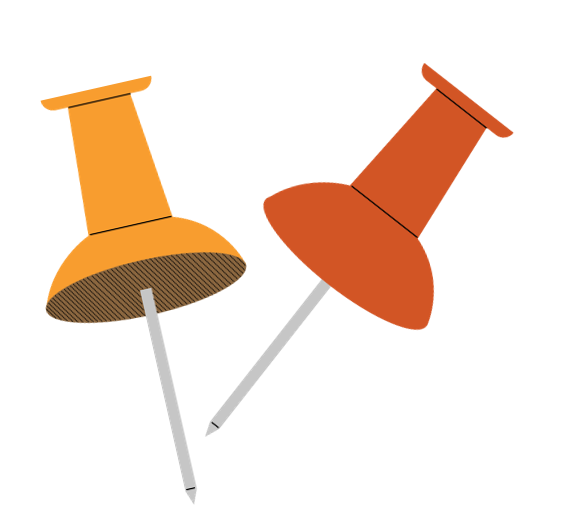 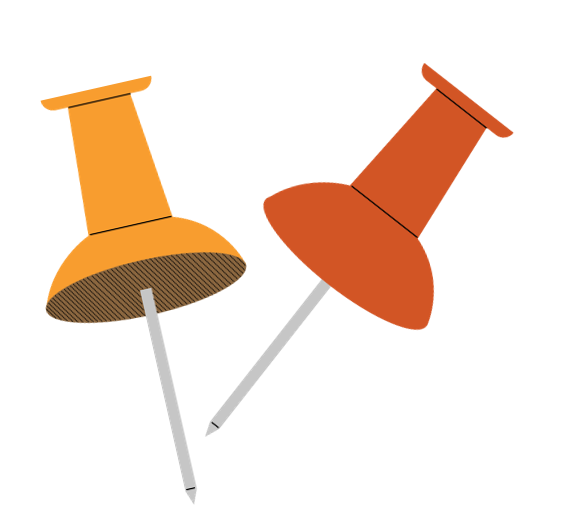 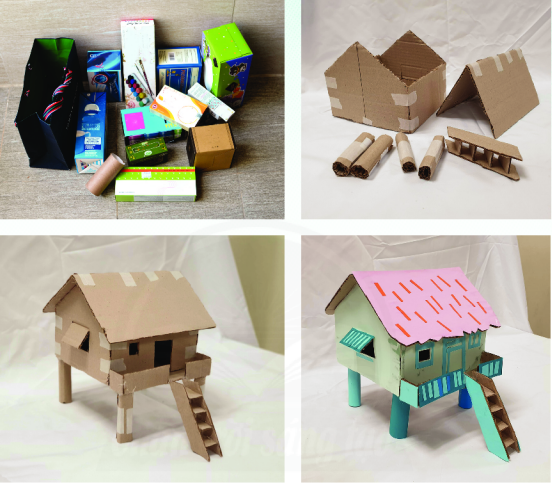 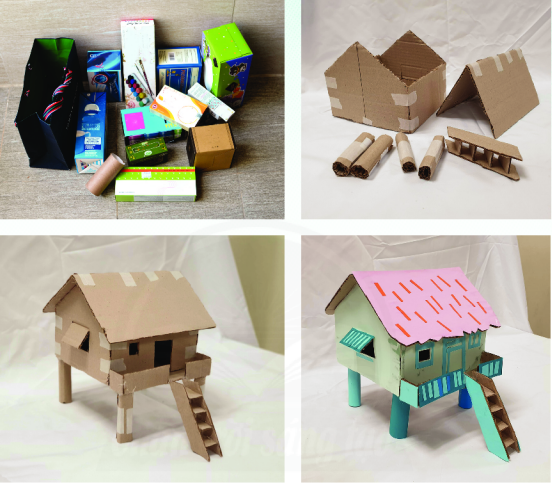 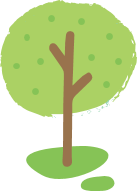 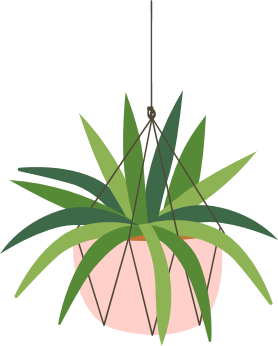 Các bước tạo mô hình ngôi nhà:
Bước 3:
Bước 4:
Trang trí và tạo đặc điểm riêng cho mô hình ngôi nhà.
Ghép các bộ phận tạo mô hình ngôi nhà.
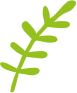 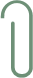 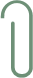 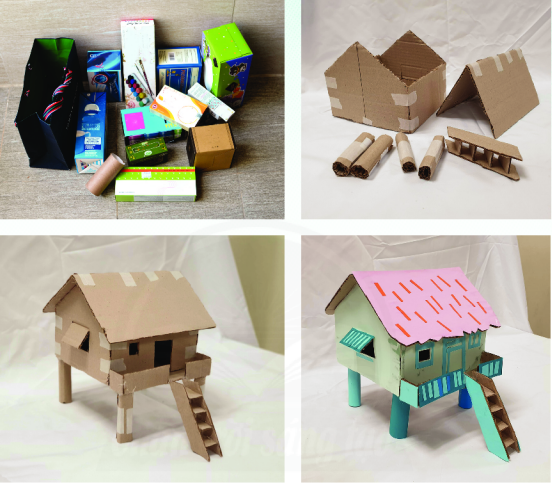 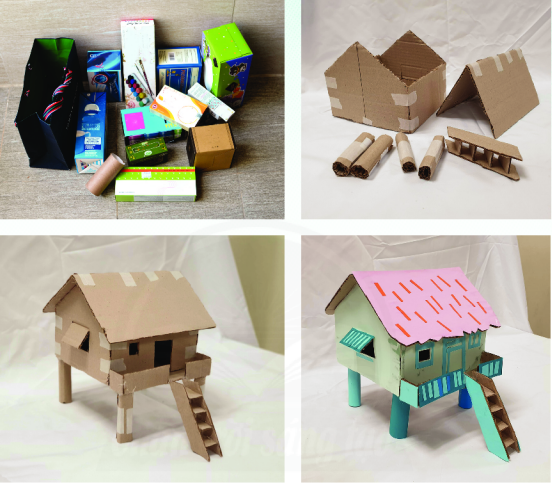 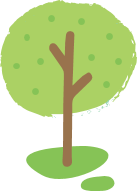 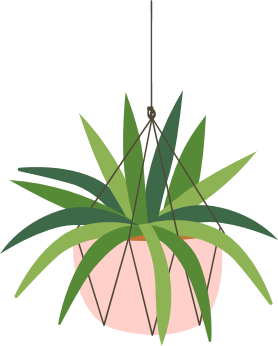 GỢI Ý 1 SỐ CÁCH LÀM NGÔI NHÀ 3D:
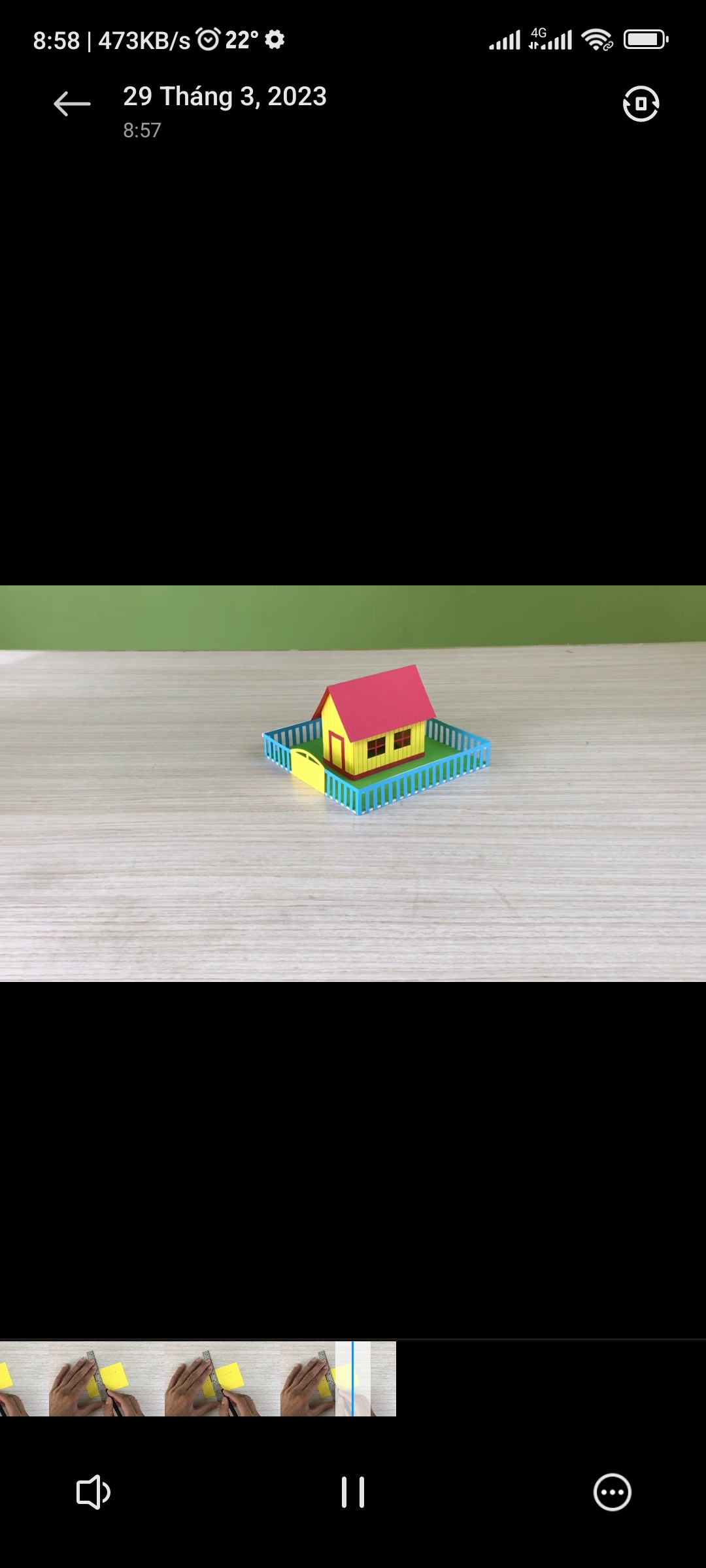 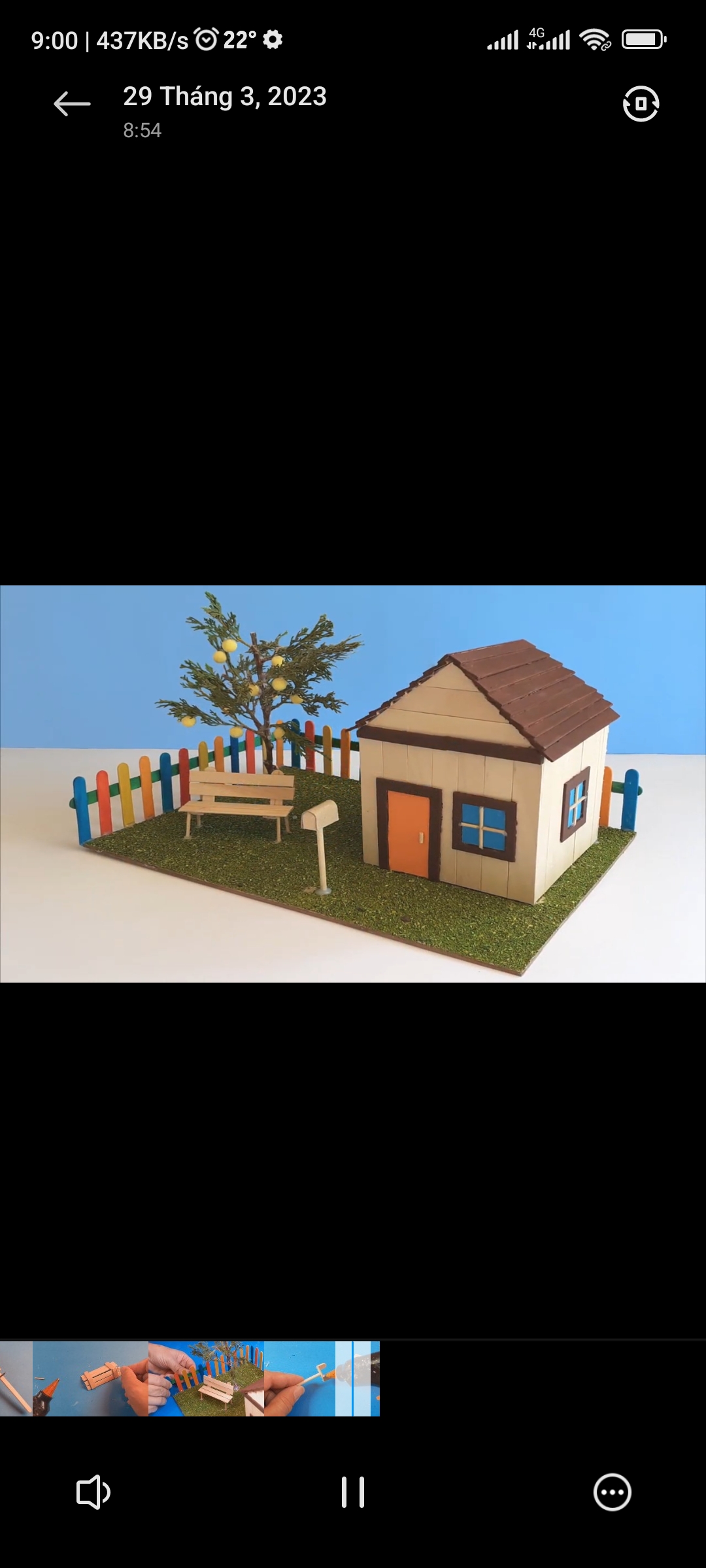 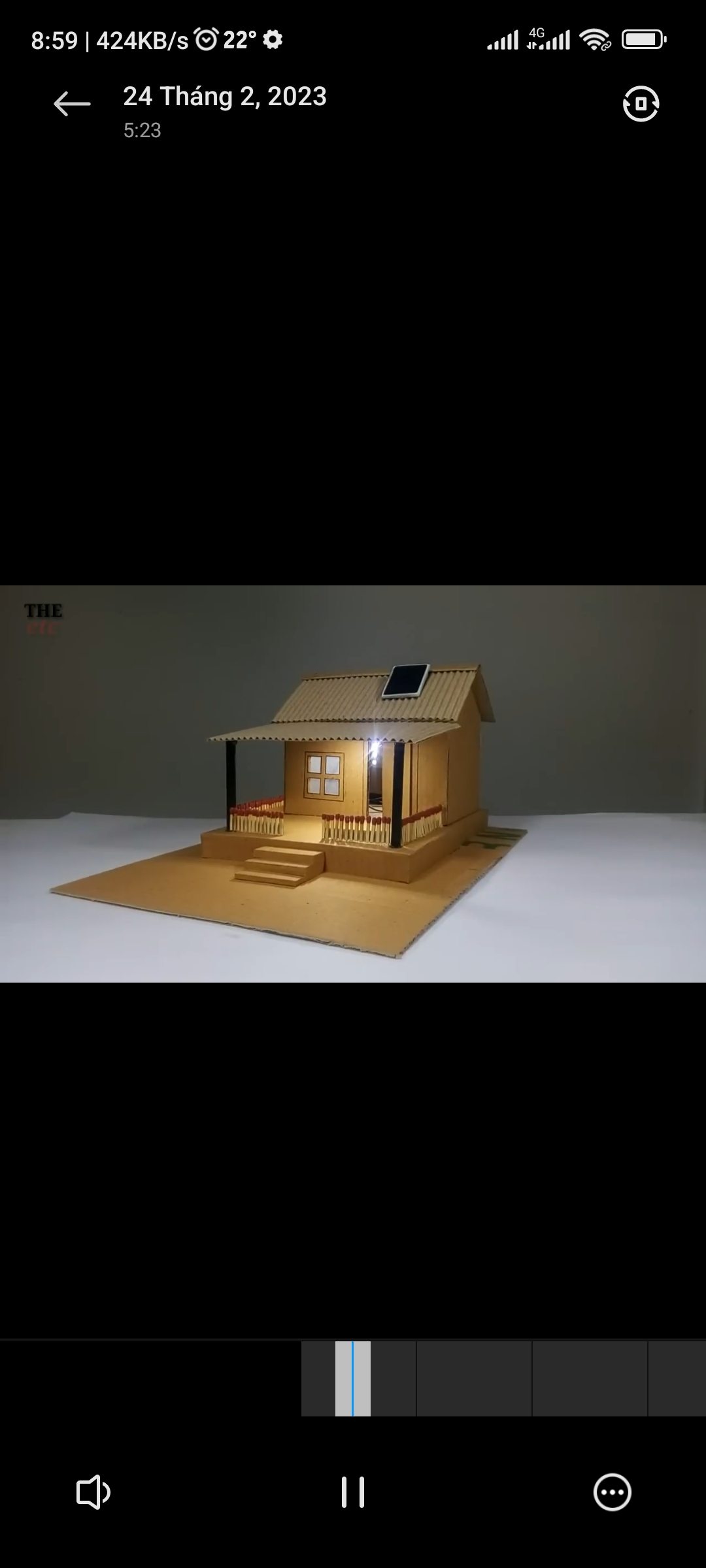 Link video: https://www.youtube.com/watch?v=SQca0Cvs_hE
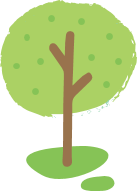 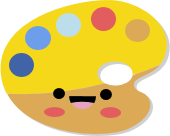 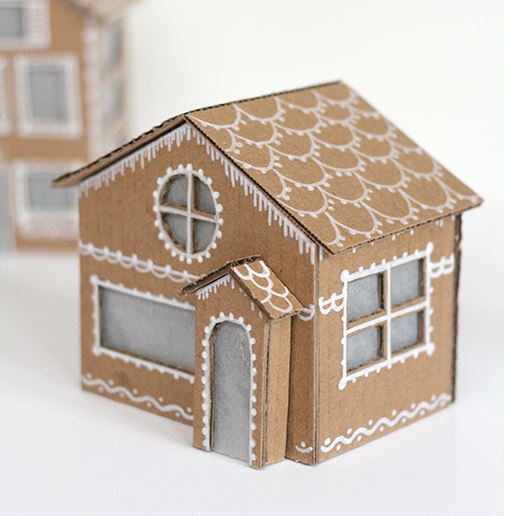 03
Tạo mô hình ngôi nhà bằng vật liệu đã qua sử dụng
Luyện tập – Sáng tạo
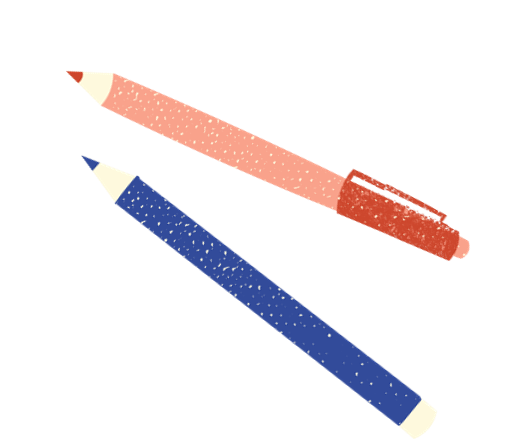 Gợi ý
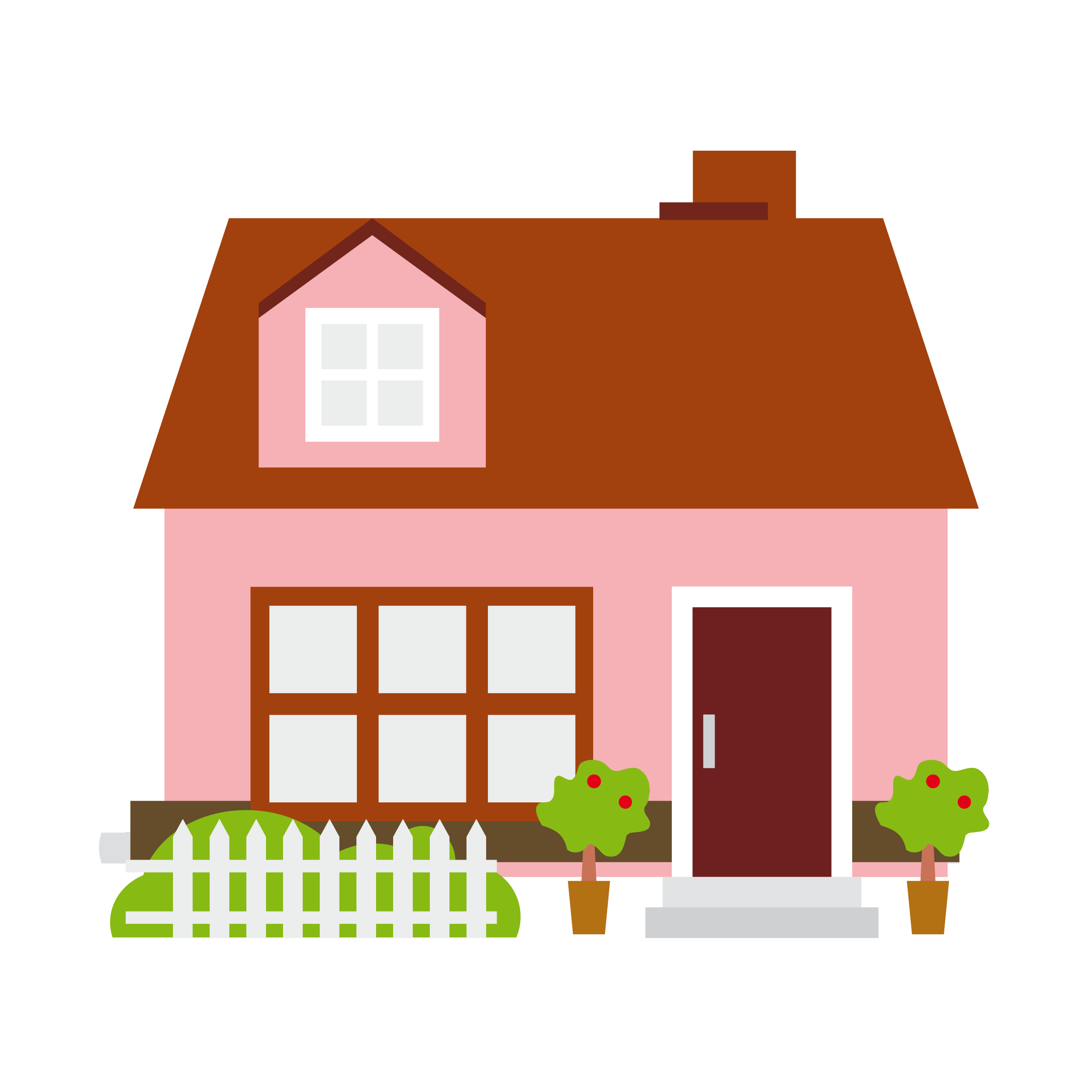 Hãy hình dung về các bộ phận của ngôi nhà từ những vật liệu đã chọn, bằng cách trả lời các câu hỏi :
+ Em chọn vật liệu gì để tạo mô hình ngôi nhà?
+ Vật liệu đó có những hình khối nào của ngôi nhà?
+ Em sử dụng vật liệu nào để làm các chi tiết nhỏ của ngôi nhà ?
Một số sản phẩm tham khảo
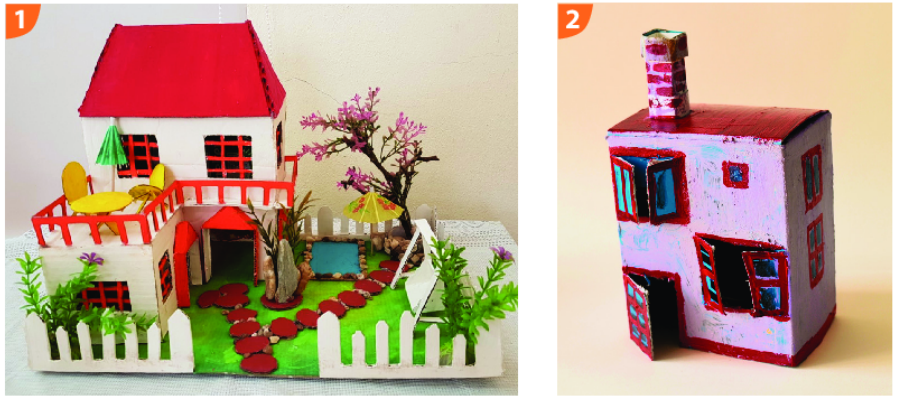 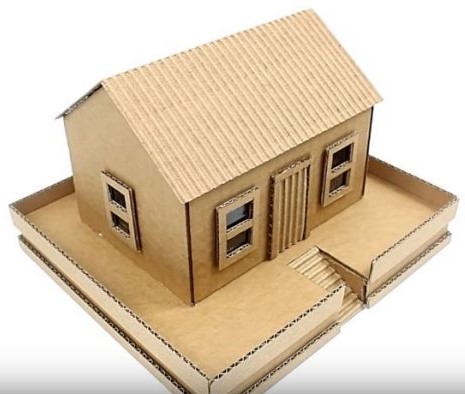 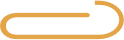 04
Trưng bày sản phẩm và chia sẻ
Phân tích – Đánh giá
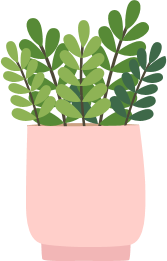 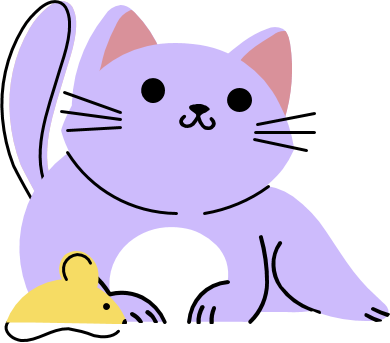 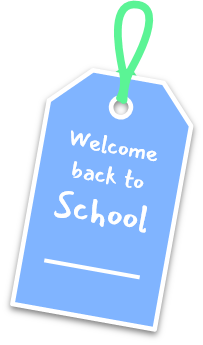 Trưng bày sản phẩm và nêu cảm nhận, phân tích dựa vào các câu hỏi gợi ý sau:
+ Em thích mô hình ngôi nhà nào? Mô hình ngôi nhà đó có nét đặc sắc gì?
+ Mô hình ngôi nhà của em phù hợp với vùng địa lí nào?
+ Điều em thấy thú vị trong quá trình tạo mô hình ngôi nhà là gì?
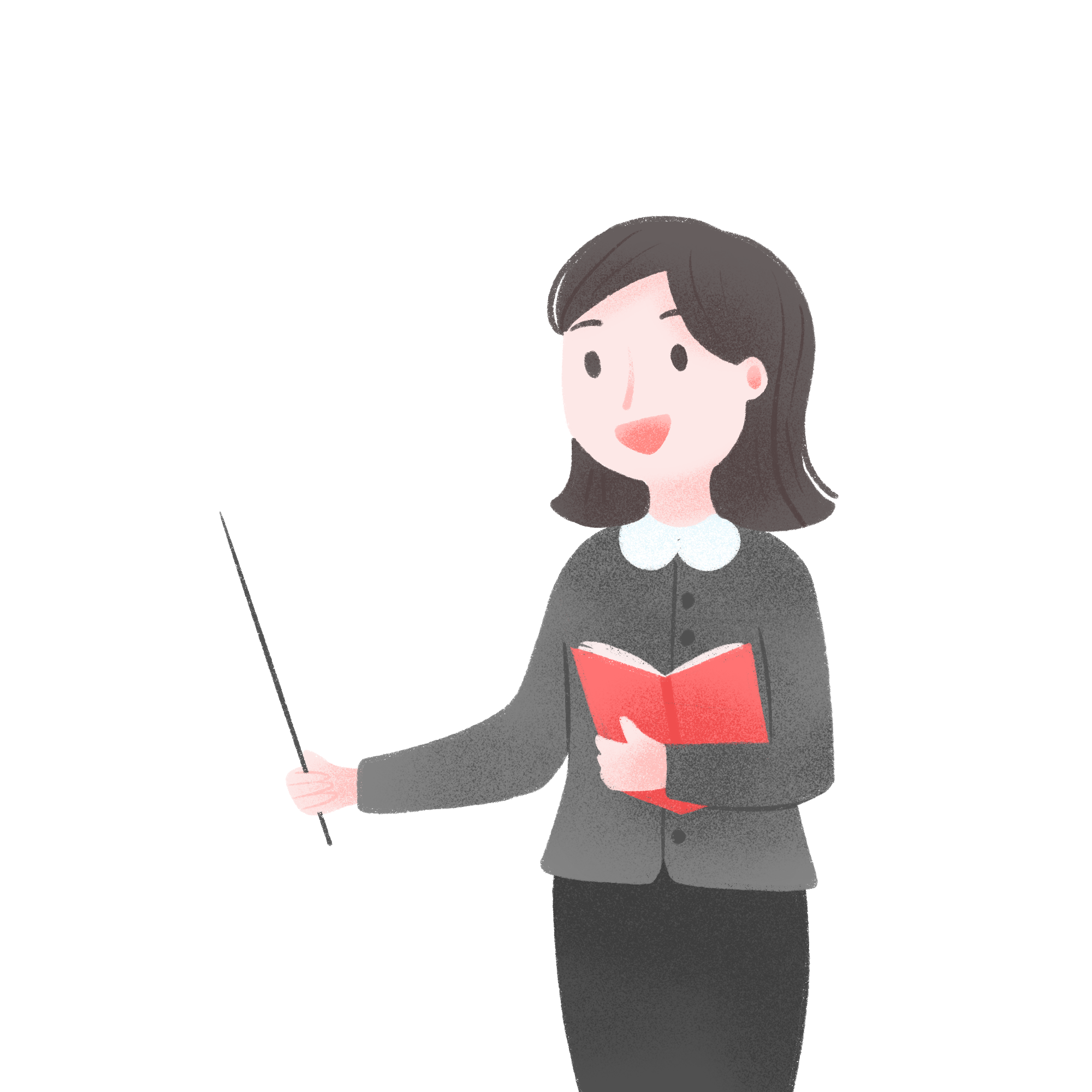 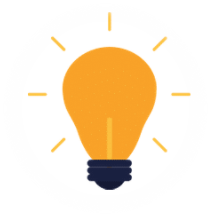 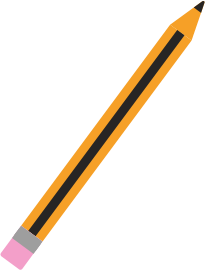 05
Hình khối, màu sắc, đặc điểm của ngôi nhà thường thể hiện nét đặc trưng về địa lí và văn hóa cư dân của mỗi vùng miền.
Vận dụng – Phát triển
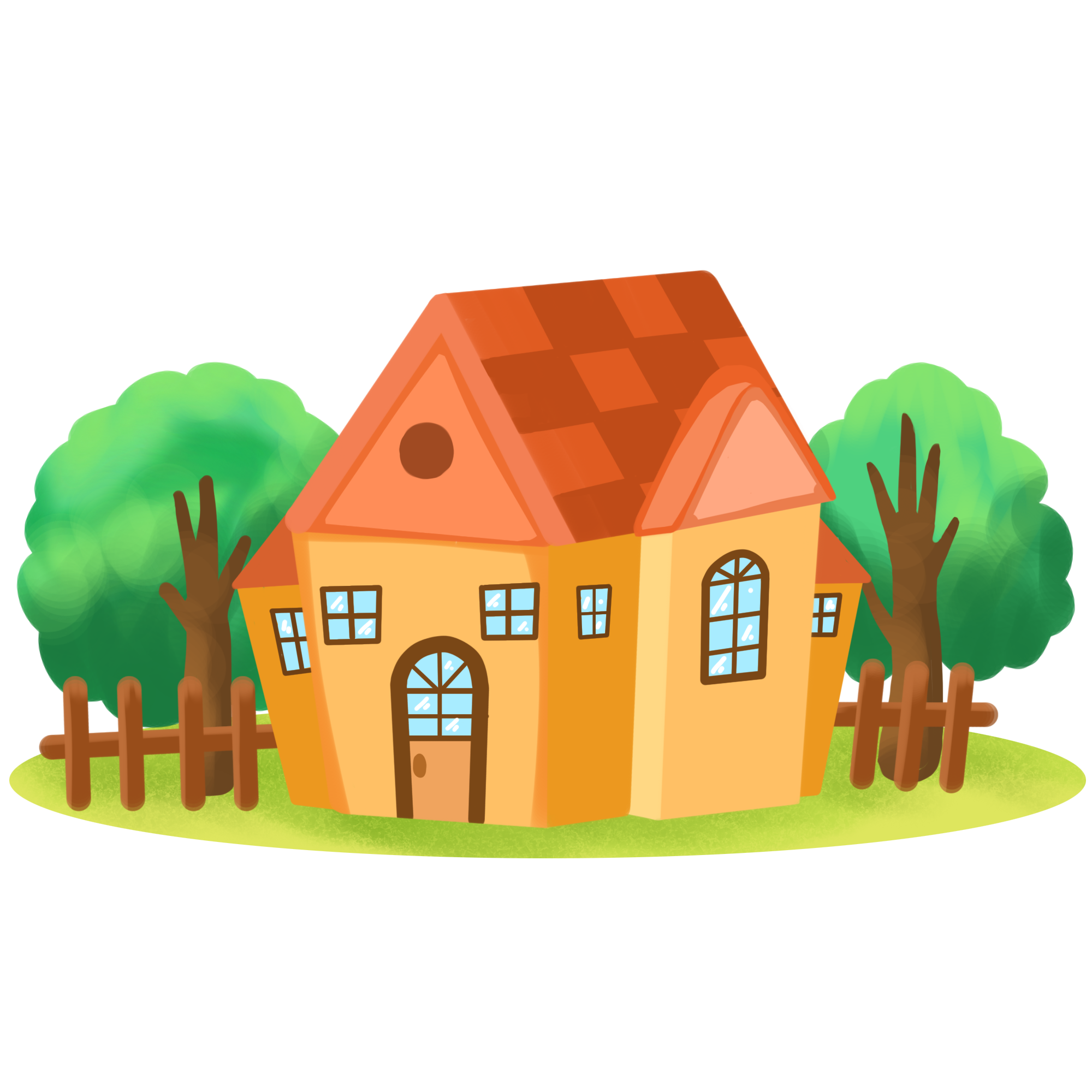 Tìm hiểu ngôi nhà trong thực tế
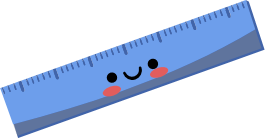 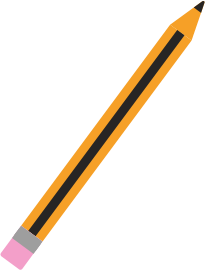 Dựa vào hình ảnh vừa quan sát, suy nghĩ và trả lời câu hỏi:
Các ngôi nhà trong thực tế thường có đặc điểm gì giống và khác nhau?
Vật liệu, kiểu dáng, cấu trúc của mỗi ngôi nhà thể hiện điều gì?
Vì sao nhà ở của cư dân các vùng miền lại có sự khác nhau?
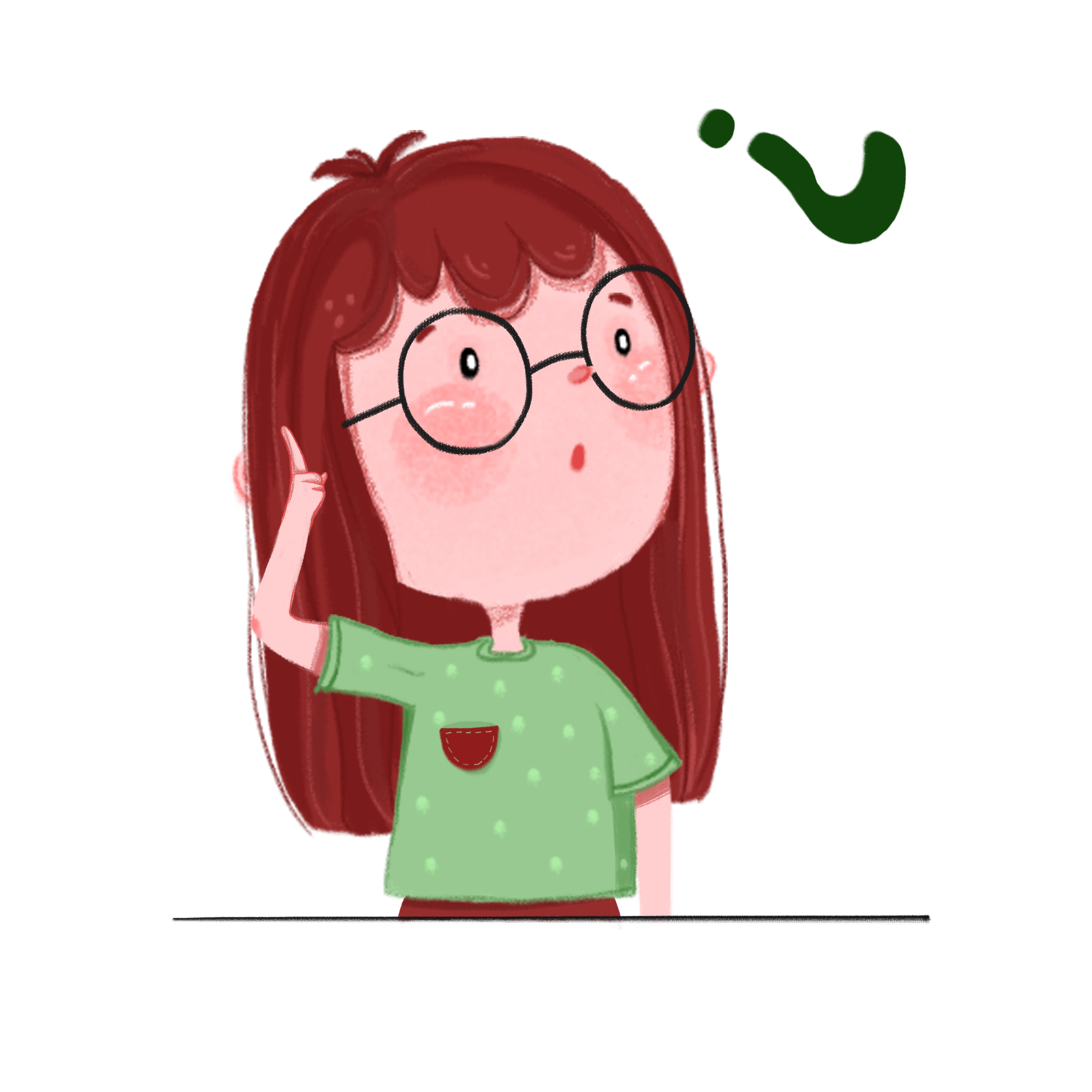 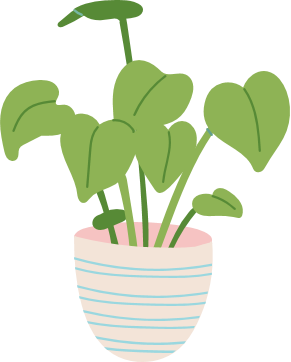 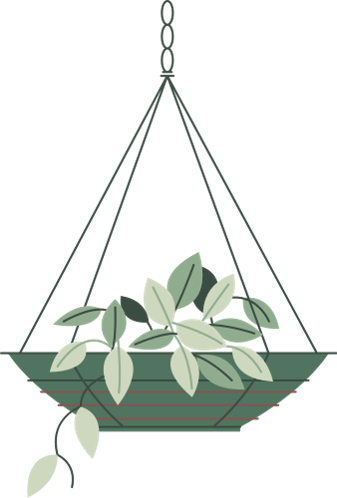 Gợi ý
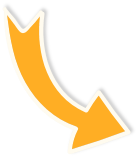 Nhà ở của mỗi người dân các vùng miền có sự khác nhau về kiểu dáng vì:
Văn hóa mỗi vùng miền khác nhau
Đặc điểm khí hậu, địa hình khác nhau
Sự phát triển kinh tế khác nhau
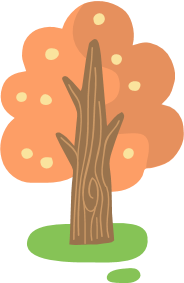 HƯỚNG DẪN VỀ NHÀ
01
02
Chuẩn bị đồ dùng học tập cho bài 3
Đọc trước nội dung bài 3: Khu nhà tương lai
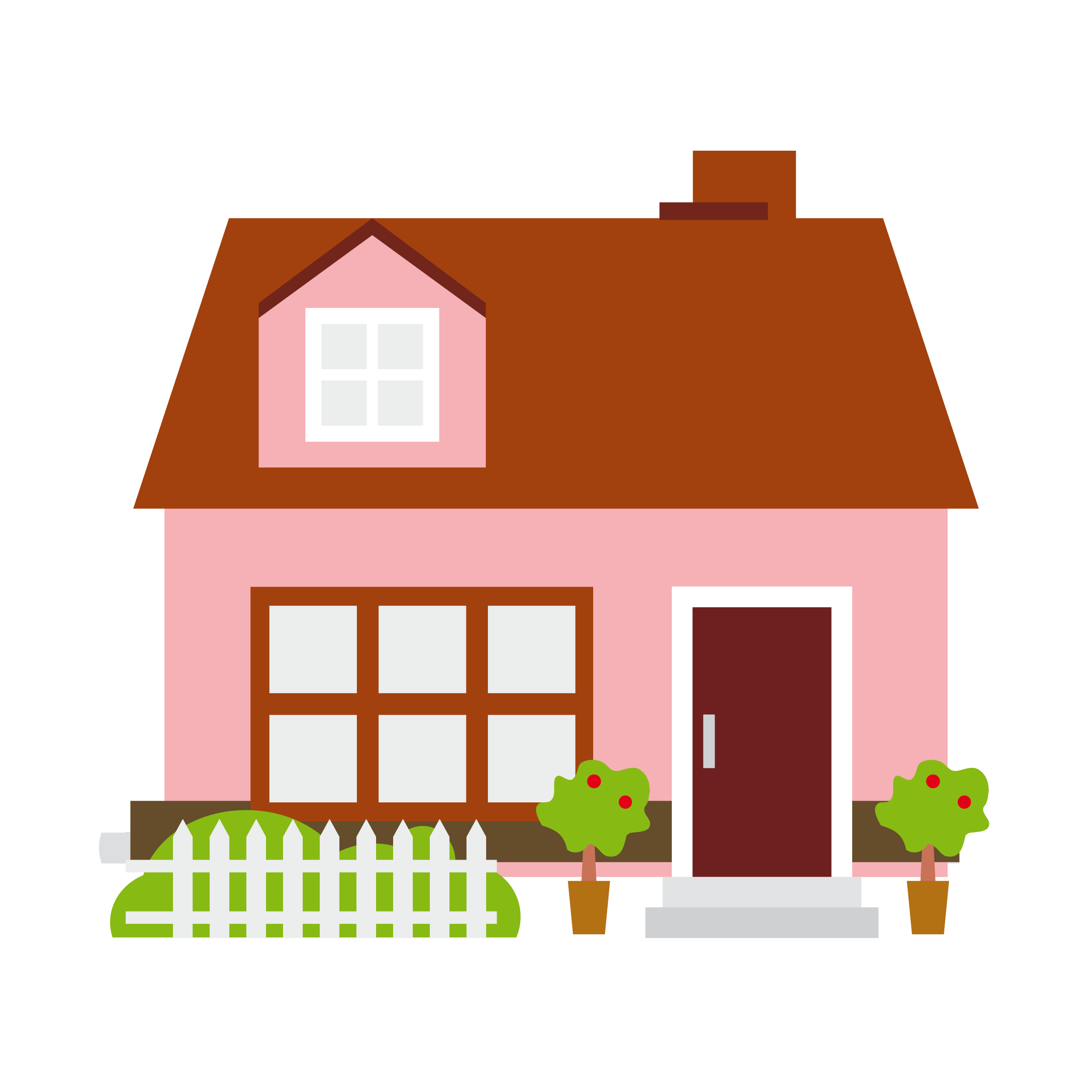